Решение уравнений, содержащих параметры.
Выполнил:
ученик 11 класса
гимназии №3 г.Дербента
Мамедов Эльгар Судефович
Цель работы:выявить наиболее рациональные решения, быстро приводящие к ответу.Гипотеза исследования:позволит ли применение разработанной на основе общих методов решения уравнений, содержащих параметры, методики их решения учащимся решать уравнения, содержащие параметры, на сознательной основе, т.е.выбирать наиболее рациональный метод решения, применять разные методы решения.
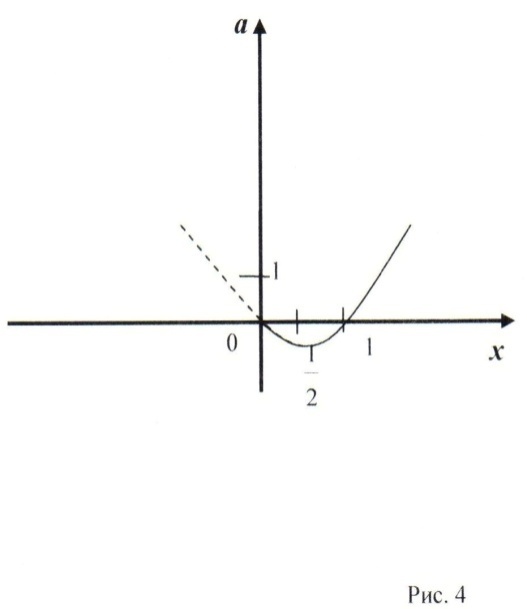 Вывод:мы постарались  выделить классы уравнений, содержащих параметр, и общие их методы решения, показать, что методы, изложенные в данной работе, применимы для решения всех видов уравнений, содержащих параметр.